CONAPREDVII Curso Internacional de Alta Formación
Olivia Gall

Investigadora Titular del Centro de Investigaciones Interdisciplinarias en Ciencias y Humanidades –UNAM

Coordinadora de INTEGRA, la Red de Investigación Interdisciplinaria sobre Identidades, Racismo y Xenofobia (CONACyT – CEIICH /UNAM)
“La ENADIS 2017 y su posible traducción en políticas públicas”
La Ley Federal para Prevenir la Discriminación
“La discriminación es toda distinción, exclusión, restricción o preferencia que, por acción u omisión, con intención o sin ella, no sea objetiva, racional ni proporcional y tenga por objeto o resultado obstaculizar, restringir, impedir, menoscabar o anular el reconocimiento, goce o ejercicio de los derechos humanos y libertades”
El Artículo 1° Constitucional
prohíbe todo tipo de discriminación motivada por origen étnico o nacional, el género, la edad, las discapacidades, la condición social, las condiciones de salud, la religión, las opiniones, las preferencias sexuales, el estado civil o cualquier otra, a fin de evitar la anulación o el menoscabo de los derechos y libertades de las personas.
DE ACUERDO A CORNELIUS CASTORIADIS , un importante filósofo y sociólogo
la discriminación es

“la negación sistemática, en la historia, de la idea --y de la práctica a ella asociada-- de que los otros son simplemente eso: otros”
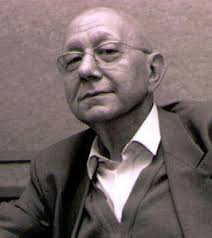 Discriminar es negar, una y otra vez, una y otra vez, a través del tiempo, que quien no es “yo” y quienes no son “mi nosotros” simplemente son diferentes, pero no inferiores :
Esquema de Castoriadis sobre el mecanismo de la discriminación
Si A = lo que yo soy
A = lo que vale
Pertenezco a un conjunto social que vale
A = el prototipo mismo de lo que vale
Si A= lo que vale
Si A = el prototipo mismo de lo que vale
I. Procedimiento de pertenencia grupal
No A = el prototipo mismo de lo que no vale
LE ASIGNO A LA DIFERENCIA UNA CONNOTACIÓN DE VALOR
Proceder de esta forma deriva de un fenómeno desgraciadamente bastante universal, 
que consiste en:  



la aparente incapacidad de constituirse uno mismo sin marcar una barrera de algún tipo con el  Otro, y 

la aparente incapacidad de marcar esa barrera sin desvalorizar, rechazar, e incluso odiar al Otro
Para entender mejor la discriminación  hay que distinguir entre, primero, la discriminación del prejuicio; segundo, la discriminación de la estigmatización, y tercero, la discriminación estructural, más ligada a la desigualdad socioeconómica y de trato
“El prejuicio se construye en una serie de actitudes e ideas en torno a la inferioridad y superioridad de distintos grupos
La estigmatización marca la transformación del prejuicio en una serie de actuaciones que atacan el valor humano o moral de un grupo discriminado; es decir, asalto físico, amenazas de violencia, insultos, desprecio, bromas degradantes, estereotipos humillantes, falta de reconocimiento, etc. 
Ligado a eso, la discriminación de la estigmatización, se refiere más a situaciones en las que se le niega a una persona acceso a un servicio o recurso por “motivos ligados a quién es ella en sus pertenencias colectivas discriminadas”, aunque estop se haga de manera velada.
Los tres fenómenos arriba descritos se enfocan en formas de pensar, discurrir o actuar de individuos
La discriminación estructural se refiere a procesos normalizados en la vida de una sociedad, que construyen inferiorización de trato y desigualdad socioeconómica para algunos grupos y en privilegio para otros grupos. 
Aquí, los motivos discriminatorios prejuiciosos y estigmatizantes del individuo inserto en grupos sociales y de las instituciones sociales, políticas y culturales se intersectan con otros fenómenos de creación de diferencia y de desigualdad: la clase, el género, la etnicidad, la nación.
En México, ¿quiénes han simbolizado los sectores dominantes en el imaginario ideal de un nosotros nacional tradicional?
Los “mestizos”, la esencia de la mexicanidad:  
Los de religión o de familia católica
Los heterosexuales
Los hombres
Los adultos de entre 30 y 60 años de edad, 
Los de las clases sociales superiores a la clase media baja
Los que están empleados en labores consideradas dignas 
Las personas sin discapacidad
Las personas de origen y nacionalidad mexicana
Resultados censales para población total e indígena 2000
2000

Población total: 97,003,000.

Población total mayor de 5 años: 85,931,732

Población de 5 años o más hablante de una lengua indígena: 6,044,547 , i. e., 7.3% de la población total mayor de 5 años

Población nacida en el extranjero:  843, 926, 100 personas, i. e. 0.87% de la población nacional

Población mestiza: 90, 114, 526.9 personas, i.e. 92.9% de la población nacional 



No hay datos para las personas menores de 5 años 
http://www.inegi.org.mx/lib/Olap/consulta/general_ver4/MDXQueryDatos.asp?proy=cpv00_p5
INEGI. XII Censo General de Población y Vivienda 2000. Tabulados de la muestra censal
Resultados censales para población total e indígena 2010
Población total: 112,336,538 
Población nacida en el extranjero: 961,121, i.e. 0.85% del total
Población mayor de 3 años : 104,107,886
Población mayor de 3 años que es hablante de lengua indígena: 6.6 millone, i. e. 6.34% de la población total mayor de 3 años
Población que se considera indígena: 15,700,000, i. e. 13.9% de la población total  



 Eso significa que se considera mestiza a 85.25% de la población nacional 


9.1 millones no hablan lengua indígena.
400 mil de los hablantes de lengua indígena no se consideran indígenas.
Fuente: Principales resultados Censo de Población y vivienda 2010.pdf
Resultados censales para población total nacida en el extranjero, indígena y afrodescendiente 2015
Población total estimada: 119 938 473
Población nacida en el extranjero: 1,000,000   =  0.83% de la población total 
Población que habla una lengua indígena: 7 382 785   =       6.5% de la población total 
Población que se considera indígena: 25 694 928     =   21.5% de la población total  

Población que se autorreconoce afrodescendiente : 1,381,853     =     1.2% de la población total 

                            Eso significa que se considera mestiza a 76.47% de la población nacional 


Fuente: nternet.contenidos.inegi.org.mx/contenidos/productos/prod_serv/contenidos/espanol/bvinegi/productos/nueva_estruc/promo/eic_2015_presentacion.pdf
Desde la palestra de cada uno de estos grupos, que se entrelazan de muchas maneras, se ha construido a muchos Otros en forma discriminatoria.
Desde la mestizofilia – que exalta la blanquitud - se ha discriminado a los pueblos indígenas, se ha negado que las personas de piel negra puedan ser de nacionalidad mexicana y se ha desarrollado políticas rechazantes de la inmigración y el refugio
Desde la dominación histórica de los hombres, se ha tratado a las mujeres de maneras en extremo discriminatorias
Desde la exaltación de la heterosexualidad se ha discriminado a todas las personas que se reivindican no heterosexuales
Desde la exaltación de la adultez media, se ha tratado en forma denigrante a niños y niñas, a jóvenes y a adultos mayores
Desde los sectores económicamente acomodados o muy acomodados se ha discriminado a las clases sociales desfavorecidas
Desde quienes tienen empleos considerados “dignos” se ha discriminado a aquellos que, se dice “si no tienen un empleo mejor es porque son flojos o atrasados
Desde el lugar de las personas sin discapacidad se ha despreciado y excluido a las personas con discapacidad
Desde el lugar de las personas que se consideran sanas o a quienes aquejan males no moralmente condenables se desprecia a las personas con VIH/SIDA
Y cuando varias de estas formas de discriminación se entrelazan, las personas que son sus víctimas sufren considerablemente
Tres ejemplos:
 
Una mujer indígena, pobre, migrante y trabajadora del hogar sufre por lo menos tres formas sumadas y multiplicadas de discriminación: la étnico-racial, la de clase, la de género (tanto dentro como fuera de su comunidad), la que se dirige a los migrantes y la que afecta a estas trabajadoras, históricamente inferiorizadas

Un salvadoreño homosexual que cruza México para dirigirse a Estados Unidos, sufre por lo menos cuatro formas sumadas y multiplicadas de discriminación: la xenofobia porque es extranjero, la xenofobia en contra de los centroamericanos porque México se considera superior a esos países, la de clase porque es pobre y la homofobia

Una mujer de clase media, extranjera y que tiene VIH sufre por lo menos tres formas sumadas y multiplicadas de discriminación: la de género, la xenofobia y la discriminación contra las personas con VIH
En 2001, Don Gilberto Rincón Gallardo, colocó el tema de la discriminación como un tema urgente de las agendas académica, social y gubernamental
Rincón Gallardo decía que el derecho a la no discriminación es el primer derecho fundamental que deberíamos resguardar, porque, de resguardarlo bien, todos los demás derechos fundamentales estarán a salvo


No por nada nuestro Artículo 1º Constitucional prohíbe la discriminación en todas su formas
Cuando de se dice que la discriminación afecta solamente a minorías y que no es tan importante por ello como los grandes problemas estructurales, económicos, políticos, sociales, etc., se está diciendo una gran falacia.
Primero, porque, si consideramos a todas esas “minorías” en términos numéricos sumados,  sólo los hombres que tienen entre 30 y 60 años de edad, que son de clase media media hacia arriba, heterosexuales, no indígenas ni afros ni extranjeros ni migrantes, que son además católicos o de tradición católica, y que no tienen discapacidad alguna quedarían en principio fuera de dicha suma; es decir, una ínfima minoría. 
Segundo, porque la discriminación está íntimamente relacionada con la desigualdad de muchos tipos, la falta de equidad, la desigualdad social, la pobreza, la marginación y la exclusión 
Tercero, porque la discriminación atraviesa familias, barrios, comunidades, centros religiosos, lugares de trabajo, centros educativos, culturales y deportivos, instituciones del Estado federal y estatal, normas sociales y leyes, y es también difundida desde les medios masivos de comunicación y las redes sociales
Cuarto, porque la discriminación lesiona profundamente el disfrute de muchos derechos, libertades, oportunidades, y acceso a bienes, servicios y recursos.
Como lo dice Paula Leite, 

“La discriminación tiene un carácter estructural: generalizada, recurrente, normalizada, institucionalizada, basada en prejuicios y estereotipos con profundas raíces históricas”
La ENADIS encuestó a 39 101 viviendas que agrupaban a 102,245 personas
Se me pidió que hablara de la ENADIS 2017 y su posibilidad de aterrizar sus resultados en políticas públicas
En los minutos que me quedan, trataré de: 

Detectar en todo el documento de resultados de la ENADIS 2017 la discriminación en contra de algún grupo en especial o la discriminación de algún tipo en especial. 

Los tipos de discriminación que he seleccionado han sido aquellas contra: 
 a) las minorías religiosas, 
 b) los y las afrodescendientes, 
 c) los y las indígenas, 
 d) las personas no heterosexuales
 e)  las personas según su color de piel 

2. Analizar para cada uno de estos  registros de la discriminación existente en México, qué políticas públicas pueden ser extraídas de los resultados de la ENADIS 2017
Una primera cosa que quiero destacar es que los y las funcionarios públicos que están aquí y provienen de todo el país, deberían estudiar con mucho detenimiento las láminas que en los resultados de la ENADIS corresponden a las mediciones de discriminación por entidades federativas, y que en el documento están ilustradas en forma de mapas del país.
Se trata de 6 láminas. Todas ellas hablan de rangos de porcentajes, por entidad federativa, de diversas formas de discriminación que la gente reporta sufrir o que reporta practicar, aunque sea a nivel de los prejuicios o estereotipos: 

La 1ª: “se sienten discriminadas por tono de piel, manera de hablar, peso o estatura, forma de vestir o arreglo personal, clase social, lugar donde vive, creencias religiosas, sexo, edad, y orientación sexual”.
La 2ª: “justifican POCO o NADA que dos personas del mismo sexo vivan juntas como pareja”,
La 3a: “justifican POCO o NADA que las personas practiquen tradiciones o costumbres distintas a las mexicanas”
La 4ª: “justifican MUCHO o ALGO llamar a la policía cuando hay jóvenes reunidos en una esquina”
La 5ª: “están de acuerdo con la frase, la mayoría de las y los jóvenes son irresponsables”
La 6ª: “están de acuerdo con la frase las mujeres deben ayudar en los quehaceres del hogar más que los hombres”

Si cada uno/a de ustedes cruza, para su propia entidad federativa, estos resultados de discriminación “por diversos motivos”, “por homofobia”, “por xenofobia”, “en contra de los jóvenes” y “por género”, podrán tener una idea más clara acerca de hasta qué punto deben atacar cada uno de estos 5 tipos de discriminación en su estado, y los entretejimientos entre varios de ellos
Discriminación por motivos religiosos
Respuestas en torno al prejuicio de los/las  mexicanos en general

22% de las mujeres y 25% de los hombres no le rentaría un cuarto de su vivienda a una persona de religión distinta a la suya
14% de las mujeres y 12% de los hombres no estaría de acuerdo en que su hija o hijo se casara con una persona de religión distinta a la suya
44% de las mujeres y 45% de los hombres piensa que “mientras más religiones se permitan en el país, habrá más conflictos sociales”
53.1% declare que las personas de la diversidad religiosa son rechazadas por la mayoría de la gente

Respuestas sobre percepción de discriminación en contra de los propios derechos religiosos o religioso/culturales 

60% del 45% de las personas de la diversidad religiosa declaró que “en el país se respetan poco o nada los derechos de distintos grupos de población”
32.3% de las mujeres y 24.8% de los hombres dicen que fueron discriminados por motivos religiosos a nivel nacional
26.7% declaró que” en el país sus derechos se respetan poco o nada”
32.6% % declaró que hay “falta de respeto a sus costumbres y tradiciones” 
21.8% declaró que “se siente poco o nada libre para expresar sus creencias, cultos o ritos en su comunidad”
Discriminación por motivos religiosos
Respuestas sobre percepción de discriminación de tipo social, laboral, como usuario de servicios privados o públicos

20% declaró haber sido discriminada en el último año, a nivel social (escuela; familia, calle o transporte público y las redes sociales), profesional (trabajo), como usuario de servicios comerciales (negocio, centro comercial o banco), o a nivel institucional (servicios médicos; oficina de gobierno)”
 “23.8% declaró al menos un incidente de negación de derechos en los últimos cinco años. Se trata de al menos uno de los siguientes derechos: la atención médica o medicamentos; la atención o servicios en alguna oficina de gobierno; la entrada o permanencia en algún negocio, centro comercial o banco; recibir apoyos de programas sociales; la posibilidad de estudiar o seguir estudiando; la oportunidad de trabajar u obtener un ascenso; algún crédito de vivienda, préstamo o tarjeta.
41.7% declaró “haber experimentado al menos una situación de discriminación en los últimos cinco años, debida a su condición de persona de la diversidad religiosa”, es decir, “Rechazo o exclusión de actividades sociales;  que le hicieron sentir o miraron de manera incómoda;  insultos, burlas o le dijeron cosas que le molestaran; amenazas, empujones o jaloneos;  le obligaron a salir de una comunidad”
Discriminación contra personas y pueblos indígenas
Respuestas en torno al prejuicio de los/las  mexicanos en general

33% de mujeres y 36% de hombres declararon que “la pobreza de las personas indígenas se debe a su cultura
75.6% declara que las personas indígenas son poco valoradas por la mayoría de la gente


Respuestas sobre percepción de discriminación de tipo social, laboral, como usuario de servicios privados o públicos

70% del 65% de las personas indígenas declaró que “en el país se respetan poco o nada los derechos de distintos grupos de población”
20.3% declaró haber sido discriminada en el último año, en al menos un ámbito social: “trabajo o escuela; familia; servicios médicos; oficina de gobierno; negocio, centro comercial o banco; calle o transporte público; y las redes sociales”
40.3% declaró “haber experimentado al menos una situación de discriminación en los últimos cinco años” debida a su condición de indígena; es decir, “Rechazo o exclusión de actividades sociales;  que le hicieron sentir o miraron de manera incómoda;  insultos, burlas o le dijeron cosas que le molestaran; amenazas, empujones o jaloneos;  le obligaron a salir de una comunidad”
Discriminación contra personas y pueblos indígenas
Respuestas sobre percepción de discriminación de tipo estructural

49.3% declaró que hay “falta de empleo”  

29.2% declaró “al menos un incidente de negación de derechos en los últimos cinco años. Se trata de al menos uno de los siguientes derechos: la atención médica o medicamentos; la atención o servicios en alguna oficina de gobierno; la entrada o permanencia en algún negocio, centro comercial o banco; recibir apoyos de programas sociales; la posibilidad de estudiar o seguir estudiando; la oportunidad de trabajar u obtener un ascenso; algún crédito de vivienda, préstamo o tarjeta”.

20.9% declaró que hay “falta de recursos económicos.

72% de las personas indígenas utiliza el Seguro Popular; 11.9% el IMSS, ISSSTE, PEMEX, Ejército Nacional o Marina; 6.8% el Consultorio, clínica u hospital privado, 4.0% consultorio de farmacia, 4% no se atiende
Discriminación contra personas no heterosexuales
Respuestas en torno al prejuicio de los/las  mexicanos en general

64.4% justifica POCO o NADA que dos personas del mismo sexo vivan juntas como pareja 



Respuestas sobre percepción de discriminación social, como usuarios de los servicios públicos y privados y laboral entre las personas no heterosexuales: 
40% declaró “la negación de al menos uno sus derechos en los últimos cinco años, según su orientación sexual: la atención médica o medicamentos, la atención o servicios en alguna oficina de gobierno, la entrada o permanencia en algún negocio, centro comercial o banco, recibir apoyos de programas sociales, obtener algún crédito de vivienda, préstamo o tarjeta, y la oportunidad de obtener un empleo” (esto les pasa más a los hombres que a las mujeres)
70% del 66% de las personas gays o lesbianas declaró que “en el país se respetan poco o nada los derechos de distintos grupos de población”
75% del 72% de las personas trans declaró que “en el país se respetan poco o nada los derechos de distintos grupos de población”
Discriminación contra afrodescendientes
Respuestas en torno al prejuicio de los/las  mexicanos en general

No hay datos

Respuestas sobre percepción de discriminación entre las personas afrodescendientes en términos de derechos y de acceso a los servicios de salud: 
60% del 56% de las personas afrodescendientes declaró que “en el país se respetan poco o nada los derechos de distintos grupos de población”
40.8% de las personas afrodescendientes utiliza el Seguro Popular; 33.8% el IMSS, ISSSTE, PEMEX, Ejército Nacional o Marina; 14.6% Consultorio, clínica u hospital privado, 8.9% consultorio de farmacia, 1.1% no se atiende
Discriminación por color de piel
Antes que nada, la ENADIS encontró que entre los mexicanos: 

1.1% declaran tener la piel negra y morena muy oscura 
69.4% declaran tener la piel morena oscura, morena, morena media y morena clara y 
29.5% declaran tener la piel apiñonada, morena muy clara, rosa, rosa clara y blanca

Pero el CONAPRED también divide así a estos grupos: 

11.4% declaran tener la piel negra, morena muy oscura, morena, morena media morena clara
55.4% declara tener la piel apiñonada y morena muy clara  
16.1% declara tener la piel rosita, rosita clara y blanca

Y ES SOBRE ESTA ÚLTIMA BASE QUE HACE LAS SIGUIENTES MEDICIONES
Hace 17 años, el Dr. Néstor Braunstein, psicoanalista lacaniano que trabaja en la Ciudad de Méxicoescribió:
En los 25 años que tengo de práctica psicoanalítica en México, […] es un sujeto individual, él y otro y otro más,
 el que me dice que él, por ser de tez más oscura, era ocultado por la madre cuando tenía que ir a una 
ceremonia social o religiosa […]. Mientras que otro sujeto individual es el que me habla de su pesar por 
haberse casado con una mujer morena. Y el que me dice de su fascinación por las güeras, y que él sólo puede 
tener una mujer rubia si paga por sus servicios. […] Y la lesbiana, segura […] de su elección [que se] define 
como lesbiana sin problemas, de pelo oscuro, que está dispuesta a todos los sacrificios y humillaciones para 
conservar a su compañera de ojos claros porque nunca volvería a conseguir otra así”
Ahora bien, como lo ha escrito el historiador y antropólogo Federico Navarrete
“El color de la piel en México y en América Latina no es nunca un asunto meramente epidérmico, sino un tema estético y cosmético, social y político: el entrecruzamiento siempre cambiante y muchas veces discordante entre las identidades y las pretensiones de las personas y las miradas, discriminaciones y categorizaciones de quienes los rodean. Y esas son dimensiones que ninguna paleta cromática puede suprimir 
y menos aún medir de manera precisa. En este terreno resbaloso y polémico, buscar la objetividad es […] imposible […]. 
Cuando se encuesta a personas en un país dado y en una época específica, hay que tomar en cuenta que Cada ellas provienen de la forma en la que esta sociedad -situada dentro una compleja geografía histórica, social, económica y culturalmente determinada- carga de ideología y de cultura el color de la piel, y hace que éste adquiera significados distintos para cada grupo humano y para cada persona de esta sociedad. 
Un primer ejemplo: para un nigeriano de piel negra que reside en Nigeria, el color de su piel no será un factor de discriminación, mientras que quizás puedan serlo su clase social, su nivel socioeconómico o de instrucción, o su pertenencia étnica. Sin embargo, si ese mismo hombre se traslada a Alabama, el primer factor a través del cual será visto y juzgado será la negritud de su piel (Maalouf, 1999). 
Un segundo ejemplo: en muchas sociedades el tono de la piel tiene consecuencias más significativas para las mujeres que para los hombres, porque los medios, las empresas y el imaginario sobre las aspiraciones sociales han asociado la belleza femenina a los tonos de piel más claros.
Discriminación por color de piel
Interpretación: 
Cuanto más clara la piel, mayor educación superior
Cuanto más clara la piel, mayor educación media superior
Cuanto más oscura la piel, mayor educación  secundaria
Cuanto más oscura la piel, mayor población sin escolaridad
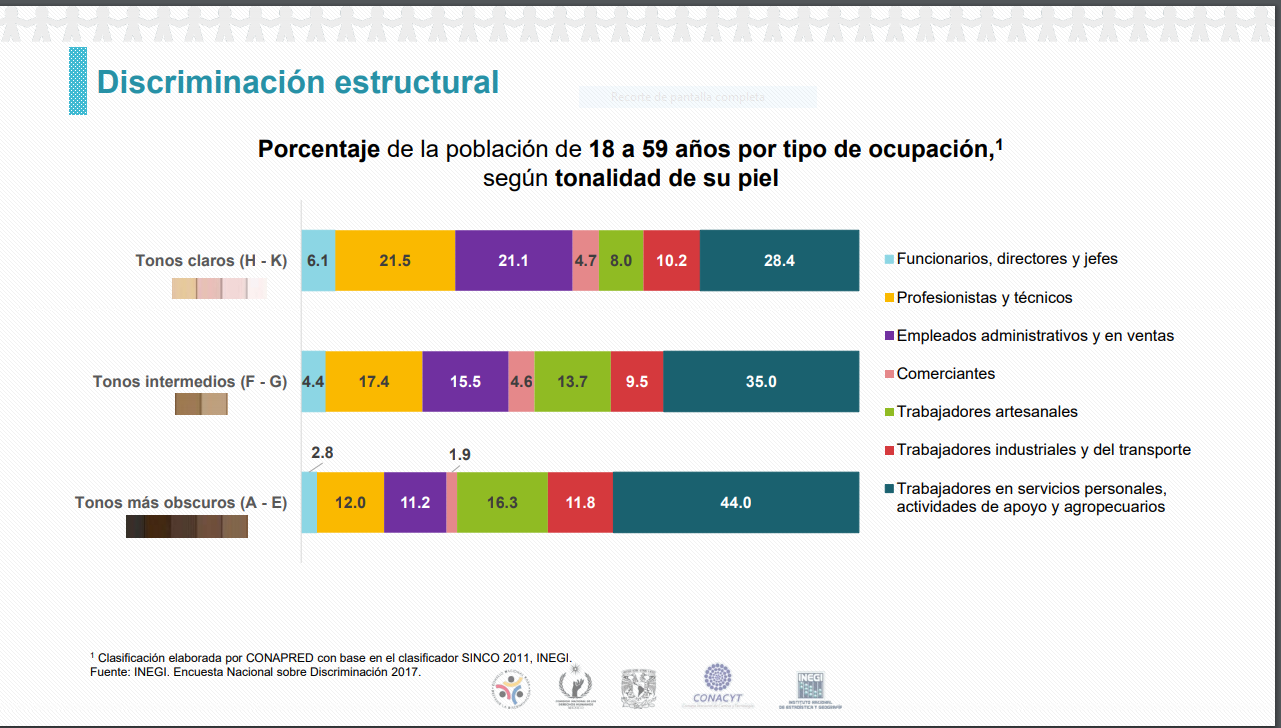 Interpretación: 
A más clara la piel, mayor porcentaje de personas empleadas como funcionarios, directores y jefes (2.8% de tonos oscuros, 4.4% de tonos medios y 6.1% de tonos claros, pero estos últimos no son tantos dentro de su propio grupo)
A más clara la piel, mayor porcentaje de profesionistas y técnicos (21.5% de tonos claros muy favorecidos en esta categoría laboral, la segunda que esta población ocupa; 17.4% de tonos medios y 12% de tonos oscuros, muy desfavorecidos en esta categoría laboral )
Los tres tonos de piel, casi parejos en cuanto a los trabajadores industriales y del transporte (11.8% de tonos oscuros, 9.5% de tonos medios y 10.2% de tonos claros)
A más oscura la piel, mayor porcentaje de trabajadores en servicios personales, actividades de apoyo y agropecuarios (44% de tonos oscuros, 35% de tonos medios y 28.4% de tonos claros, que es el porcentaje más importante dentro de su propio grupo)
¿Qué política pública se puede construir sobre estos datos, sobre todo cuando los grupos de color de piel están repartidos por todo el territorio nacional?
Las personas afrodescendientes mexicanas, generalmente de piel negra - aunque a veces este color está algo aclarado porque son hijos de negros y mestizos más o menos morenos o de negros e indígenas más o menos morenos- viven, nos dijo la encuesta intercensal, en todo el país. 
Entre las personas indígenas y las mestizos hay morenos muy oscuros, morenos oscuros, morenos, morenos medios y morenos claros
Entre las personas mestizas hay morenos muy oscuros, morenos oscuros, morenos, morenos medios y morenos claros
Las personas de tez clara no sólo son de clase social alta o muy alta
Posibles políticas públicas derivadas de todos estos datos
Si estos datos pueden ser extraídos de la ENADIS a nivel de cada entidad federativa, las instituciones públicas podrán:

Detectar cuáles son los problemas de discriminación en su estado 
Desarrollar, como lo hizo la ENADIS 2017, encuestas concretas para detectar cuáles de esas minorías religiosas sufren mayores grados de los tipos de discriminación reportados en la ENADIS
Formar a sus propios cuadros institucionales en contra de los prejuicios a cada una de las minorías religiosas existentes en el estado (para eso tendrán que tomar cursos con especialistas)
Desarrollar campañas muy activas y atractivas de concientización de la población acerca del derecho a la no discriminación consagrados en la Constitución Mexicana
Construir medidas institucionales anti discriminatorias hacia todos los grupos discriminados y, cuado se pueda, políticas de acción afirmativa. 
Crear instancias gubernamentales en las que estas poblaciones puedan poner quejas y sean debidamente atendidas
Y sobre todo concientización, concientización, concientización de maestros, jueces, ministerios públicos, miembros de los congresos y de los medios y etc.